Warm UP 4/21
1. Darwin or Lamarck? 
	He thought that individuals change due to environmental influences and then pass those changes to their offspring.
2. Darwin or Lamarck? 
	He saw that it was not the individuals that changed, but the populations over time because of natural selection.
Reading Outline for Tuesday 4/26
Page 327-329
Start at Isolation and Speciation
The table above gives descriptions of four female mice that live in a tan, beach area. 
1. According to the definition given for fitness, explain which mouse above would be considered the fittest?  
2. Mice fur color is inherited. What fur color would be most common among the next population of pups?
3. Explain why a heritable characteristic, such as running speed, would not become more common in the next population of pups.
Darwin’s Four Postulates
(Overproduction) More young are born than can survive 
(Genetic variation) Individual species are variable
(Struggle to survive) Competition 
(Differential Reproduction) Survival and reproduction are not random
 Individuals with most favorable variations survive to reproduce more
Naturally selected
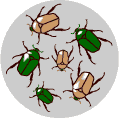 More are born than live to reproduce: there is variation in a population
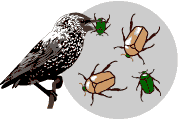 There is competition for survival
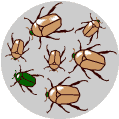 Those better suited to the environment have a higher chance of reproducing
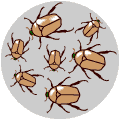 Allele frequency in the population changes over time
Natural Selection in Moths
One student will be a predator, one will set up the environment!  

Read through instructions carefully! 
Only eat 15 per turn!
Look away each time
Replace the remaining butterflies with a moth of the same color!
Pocket Mouse